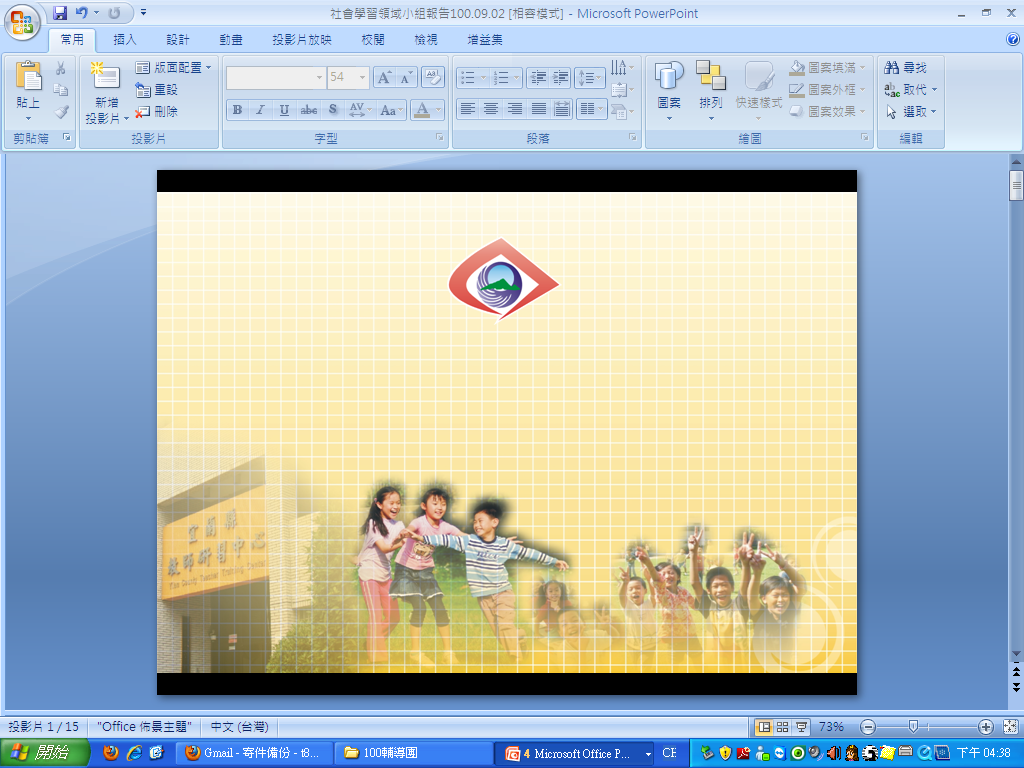 大同鄉巡迴服務
國教輔導團社會學習領域
宜蘭縣104年度社會領域試題評量評選整體分析報告
社會領域的閱讀理解教學
宜蘭縣104年度
社會領域試題評量評選整體分析報告
一、分析對象
本分析報告以宜蘭縣104年度國民中小學優良紙筆評量計畫社會領域共收件數44件為主要分析分析之資料來源對象
二、主要分析內容（一）各領域收件數量統計（二）各年級收件數量（三）各校評量的設計類型（四）雙向細目表樣態（五）第二學習階段(中年級)本土化教材評量            命題設計（六）各校試題結果分析內容（七）試題結果分析與教學建議
（一）各領域收件數量統計
圖一:各領域收件數統計圖
（二）各年級收件數量
圖二:各年級收件數統計圖
（三）各校評量的設計類型
圖三: 各校命題題型統計圖
（四）雙向細目表樣態
圖四:各校命題雙向細目表命題層次統計圖
社會領域雙向細目表樣態介紹 (建議類型)
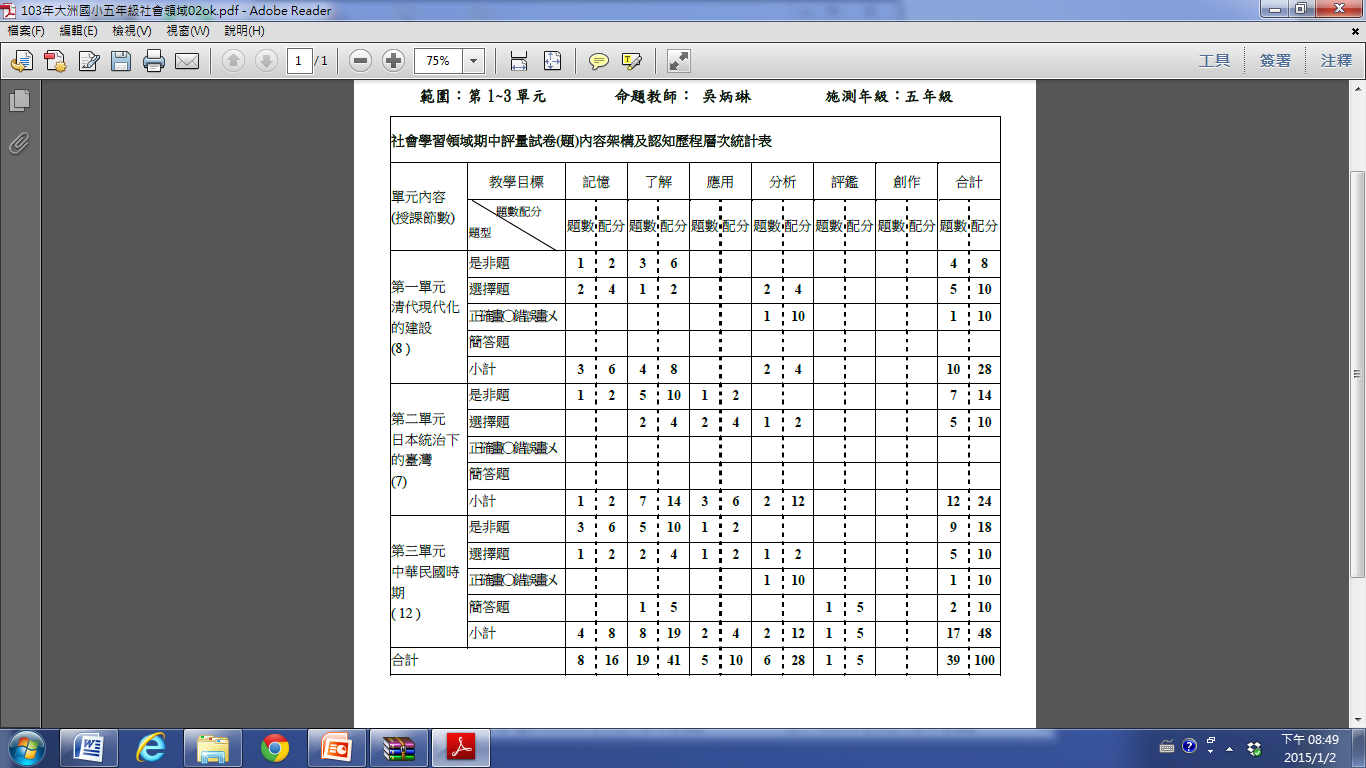 社會領域雙向細目表樣態介紹 (建議修改)
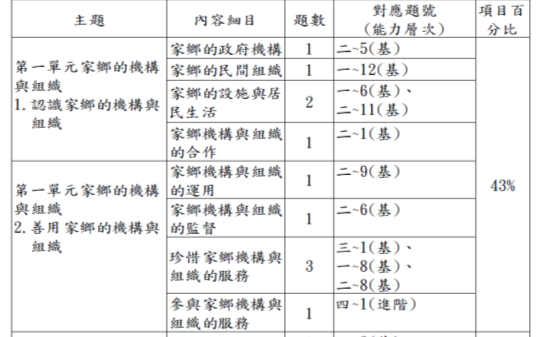 （五）第二學習階段(中年級)本土化教材評量命題設計
圖五:各校本土化教材評量命題設計統計圖
試題賞析
（六）各校試題結果分析內容
圖六:各校試題分析內容統計圖
試題分析
任教年級及科目： 五 年級 社會 科 
評量範圍：單元一~單元三 
綜合評析：分析的目的是在瞭解此次考試命題的反應情形，以做為今後改進命題的參考。 	
                                                                                      是          否 	
１ 	試題是否能達成各科的教學目標？
２ 	試題取材，是否已遍及各章節且代表性？
３ 	各大題目的排列順序，您覺得是否適當？
４ 	全卷試題，您覺得題數是否適宜？
５ 	您覺得試題的難易程度是否適中？
６ 	此次試題是否具有實用性，靈活性，公平性，教育性？
７ 	您認為這次試題是否能讓學生有成就感？
預估平均分數 	75 	分
試題賞析
題目1. 下列有關清代私塾的描述，何者錯誤？（１）是當時最普及的教育機構（２）由清廷負責管理（３）屬於私人辦理（４）培養許多優秀人才。 	
組別    誘答情形(＊為正確答案)  難易度P   鑑別度D 	
                     A     B＊ C     D 	
低分組 	2     3 	   2 	2            0.444          0.33 	
高分組 	1     5 	   0 	3 	
試題品質分析：□非常優良 ◎優良 □普通 □宜修改 □宜刪除
（七）試題結果分析與教學建議
圖七：各校試題結果分析與教學建議
三、具體建議
1.建議各校可以先行開會討論評量類型與規準。

2.充分運用雙向細目表的具體功能，考量教學實施與課程目標
   ，符應教學內涵的有效實踐。

3.中年級社會領域本土化課程教學與命題的轉化與設計。

4. 減少記憶層次題型設計，增加高層次開放性問答題，鼓勵學
    生多元的思考與創造性。

5.試題分析的反思，應更具體呈現「如何補救教學或未來教學  
   改進方向?」
12年國教課綱的理念與目標
願景










理念



目標
啟發生命潛能
陶養生活知能
促進生涯發展
涵育公民責任
18
核心素養：以｢核心素養｣做為課程發展之主軸，支援各教育階段之間的連貫以及各領域/科目之間的統整。
19
九年一貫課綱及十二年國教總綱之比較
※學習總節數不變
教學改變~是為了….
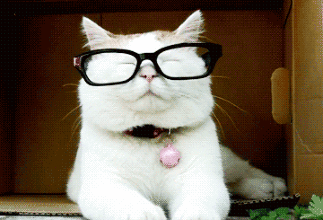 讓孩子找回學習樂趣

     讓自己找到成長動力